CST:CJVU_CP Čeština - cvičení pravopis
Desátý týden
Kateřina Frecerová
1
Kateřina Frecerová
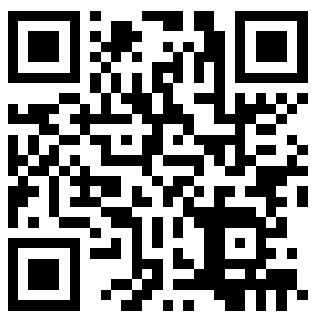 Opravte chyby ve větách.
Vesmír – středně těžké
2
Kateřina Frecerová
Čárky v souvětí
Souvětí souřadné
3
Kateřina Frecerová
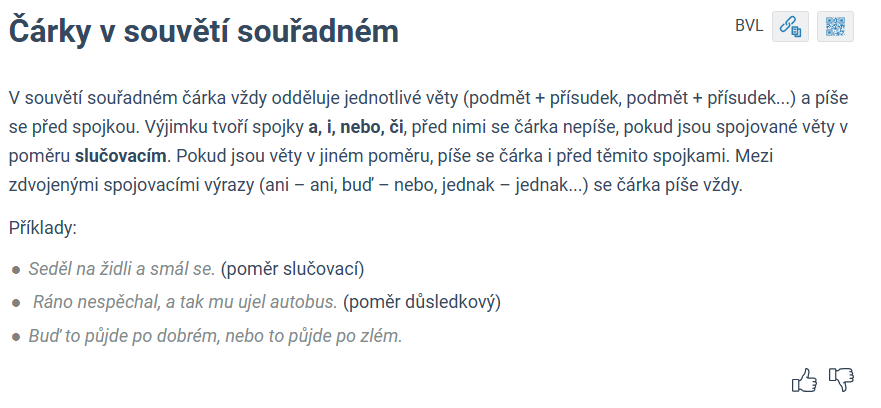 4
Kateřina Frecerová
Poměry
Slučovací (a, i, nebo, či)
Vylučovací (nebo, anebo, či, buď-buď, buď-nebo)
Stupňovací (i, dokonce, dokonce i, dokonce ani, ba, ba i, nejen – i, nejen – ani, nejen – ale i, a tudíž)
Příčinný (neboť, vždyť, totiž, však také)
Důsledkový (proto, a proto, tedy, tudíž, a tak)
Odporovací (ale, avšak, však, jenže, jenomže, nýbrž, naopak)
5
Kateřina Frecerová
Střední
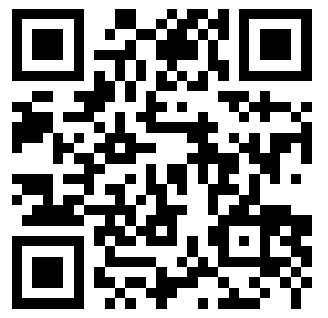 6
Kateřina Frecerová
Čárky v souvětí
Souvětí podřadné
7
Kateřina Frecerová
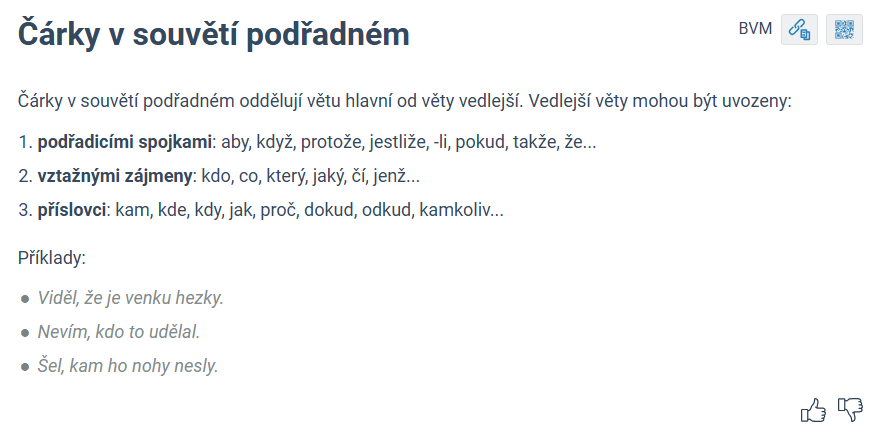 8
Kateřina Frecerová
Lehké
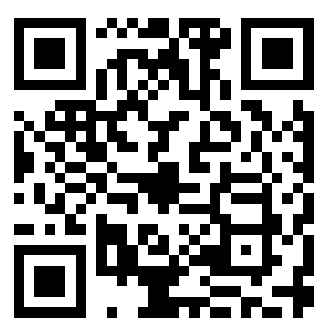 9
Kateřina Frecerová
Střední
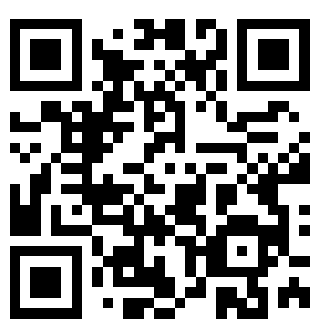 10
Kateřina Frecerová
Čárky v souvětí
Vložené věty
11
Kateřina Frecerová
12
Kateřina Frecerová
Střední
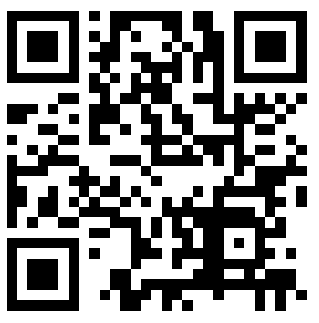 13
Kateřina Frecerová
Čárky v souvětí
Vše dohromady 
14
Kateřina Frecerová
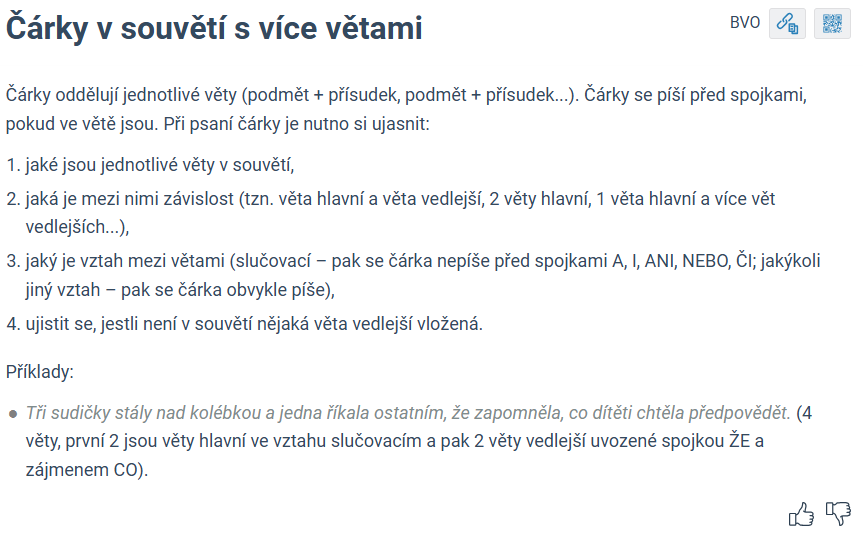 15
Kateřina Frecerová
Střední
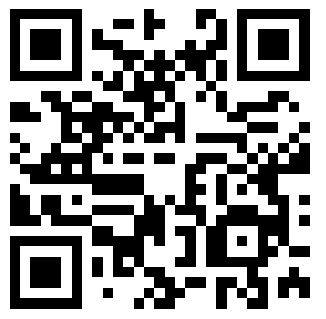 16
Kateřina Frecerová